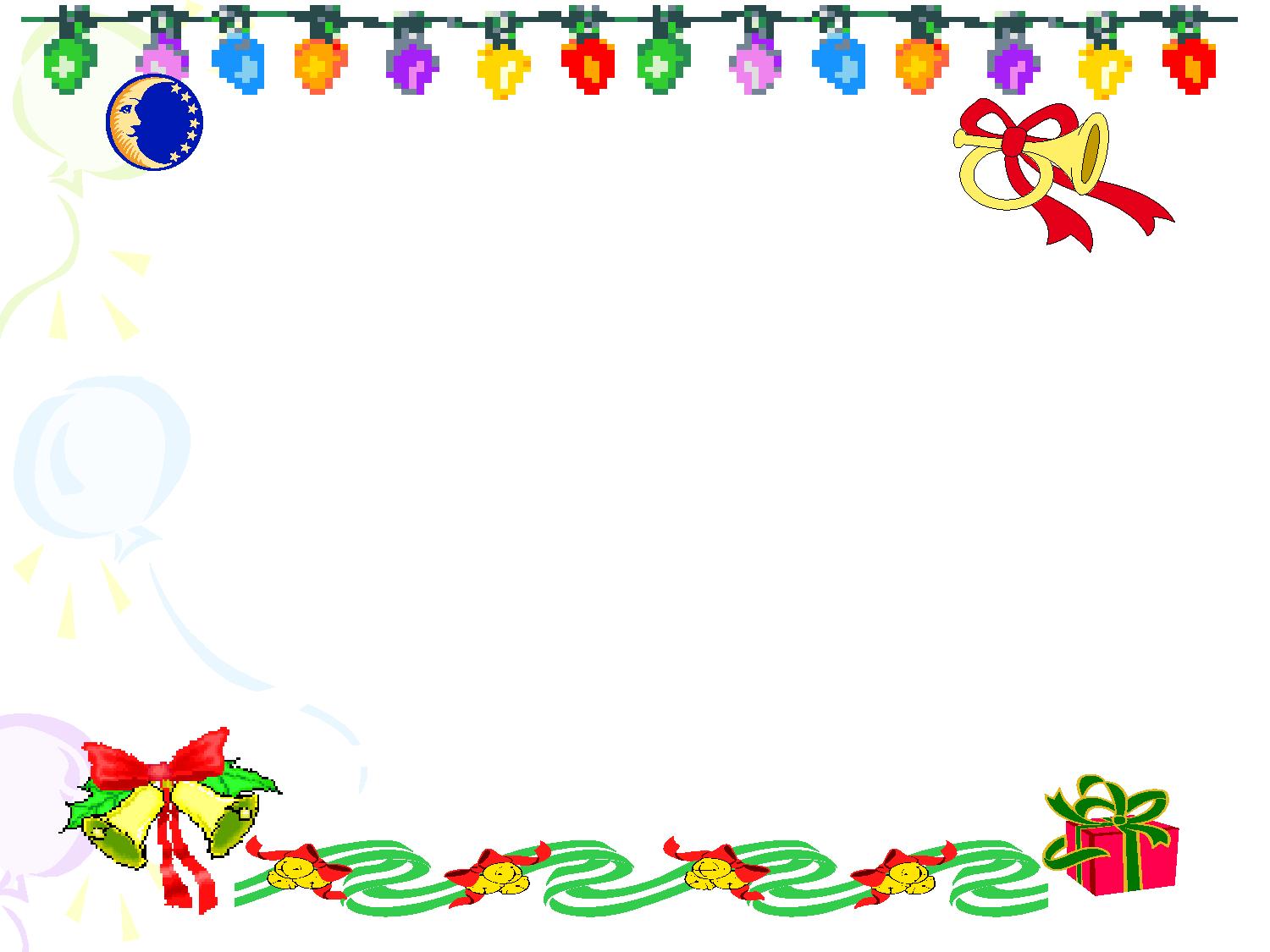 Tröôøng mầm non Hưng Đạo
Thô “ laøm anh”
GV : Trần Thị Thu Hương
Lớp: 5D3
Năm học: 2018 - 2019
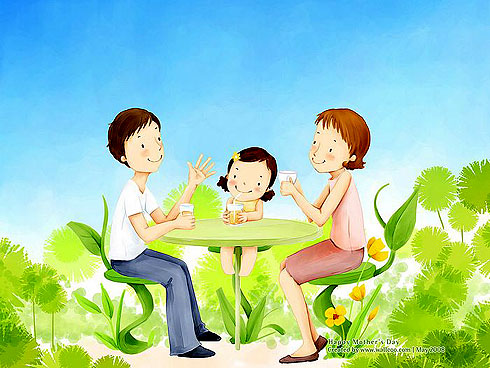 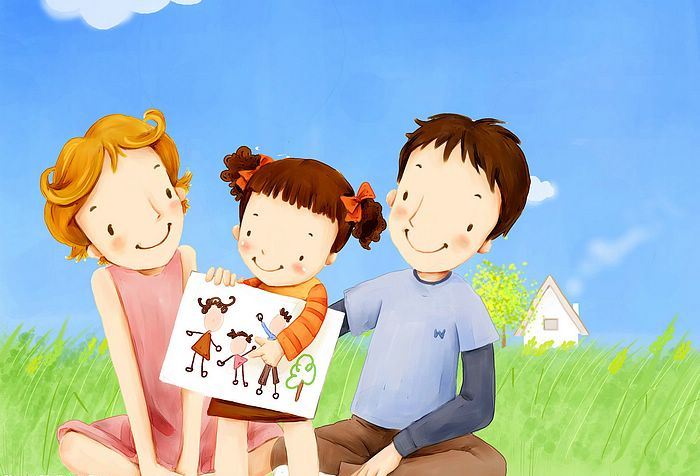 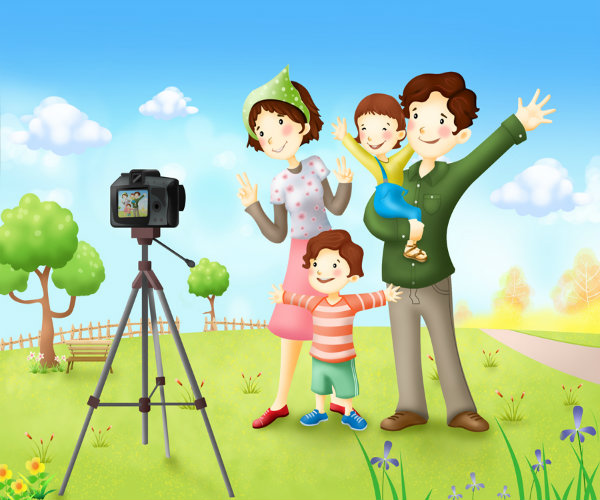 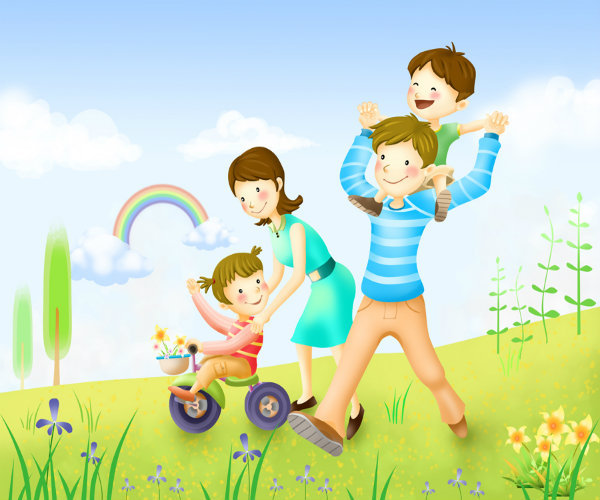 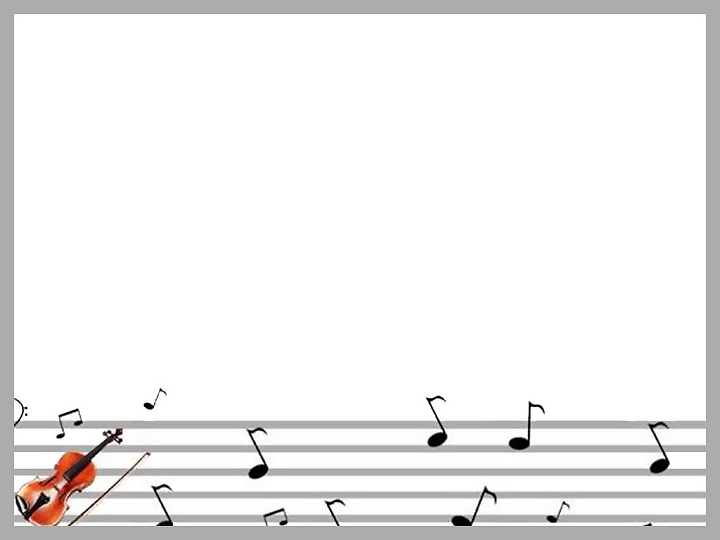 troø chuyeän
giôùi thieäu
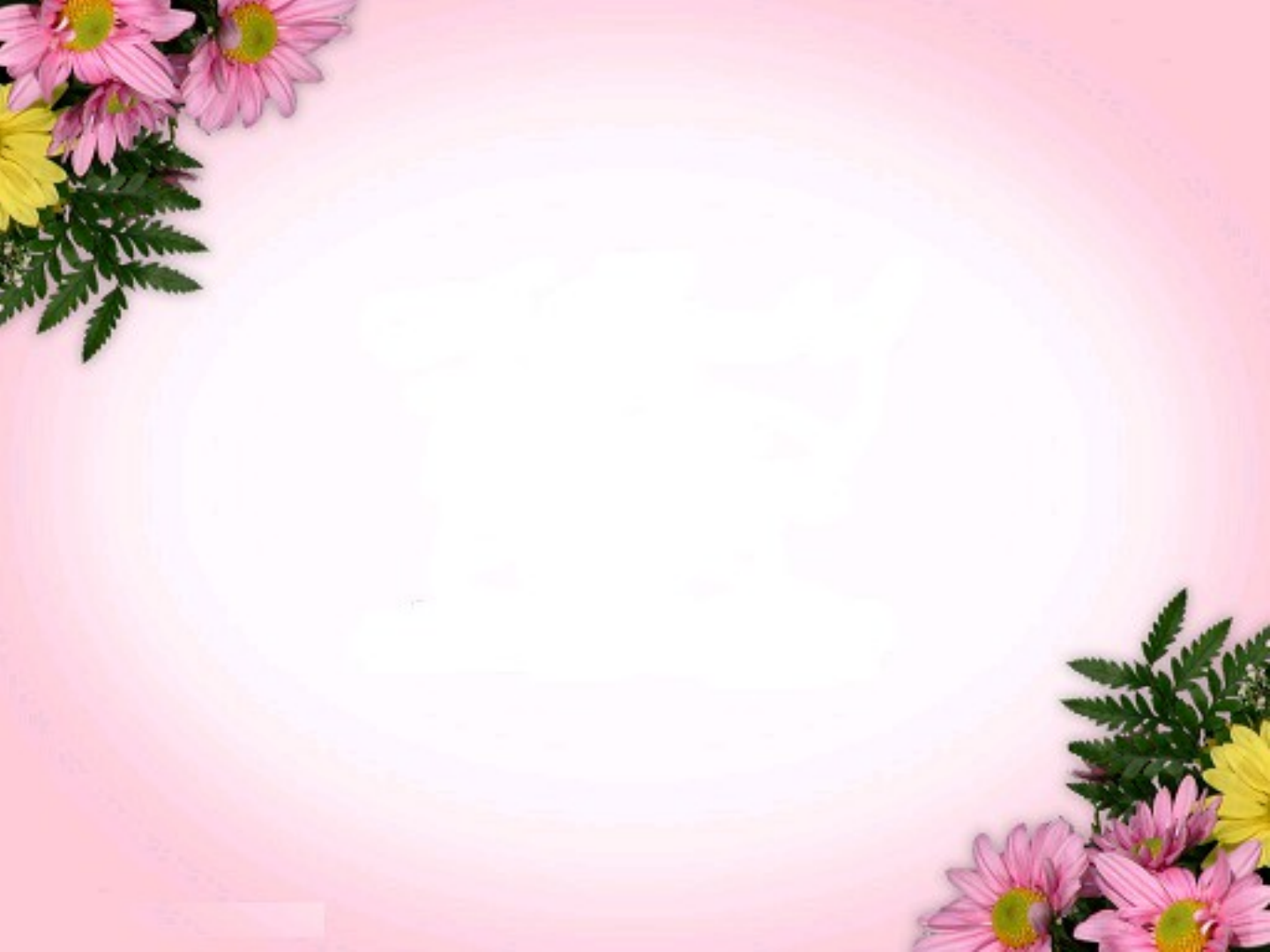 Coâ ñoïc thô
Giaûng noäi dung
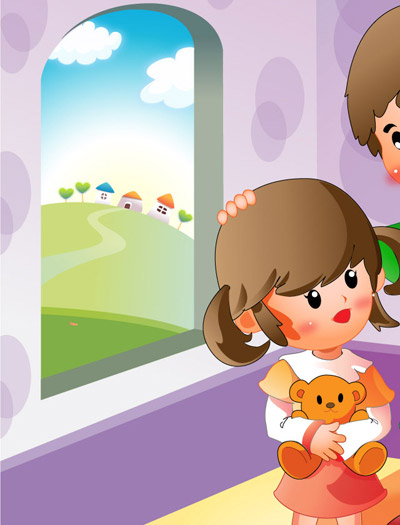 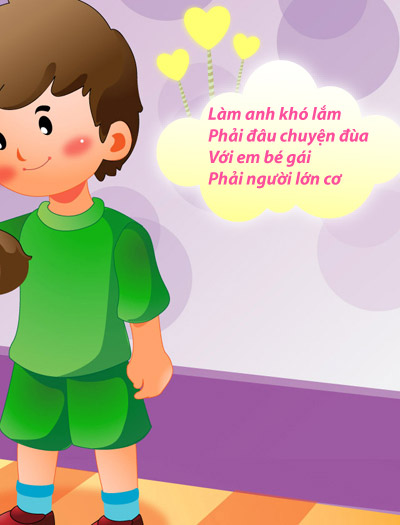 laøm anh khoù ñaáy 
phaûi ñaâu chuyeän ñuøa
vôùi em beù gaùi
phaûi ngöôøi lôùn cô
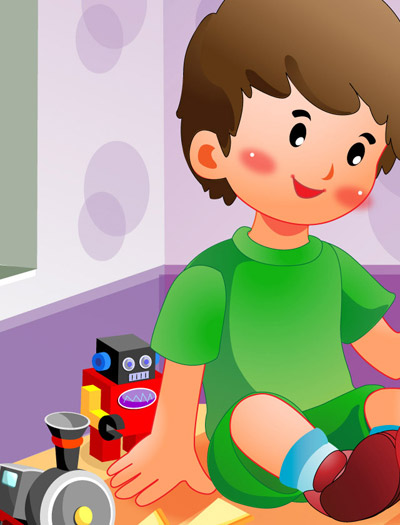 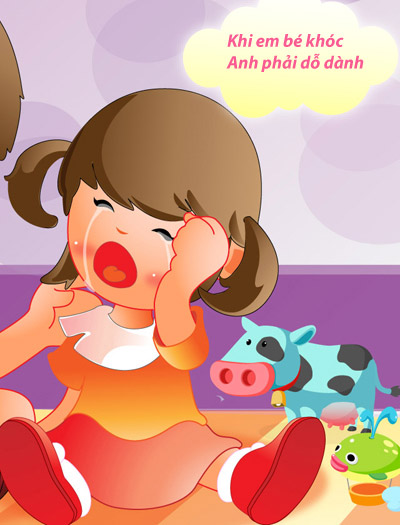 khi em beù khoùc 
anh phaûi doã daønh
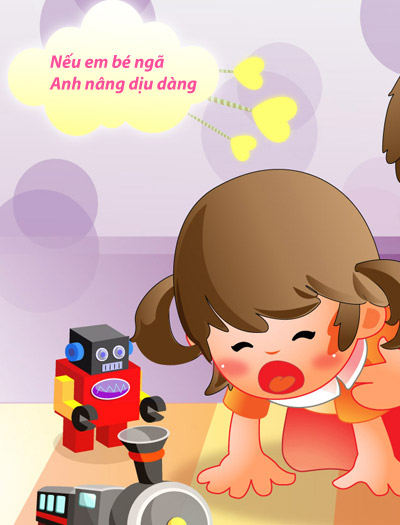 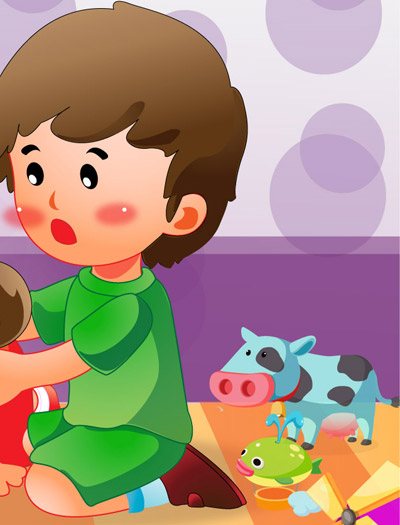 neáu em beù ngaõ
anh naâng dòu daøng
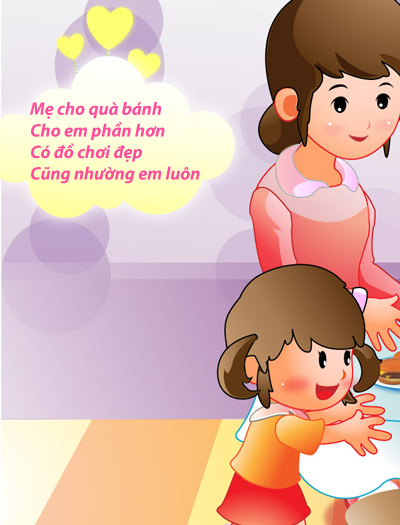 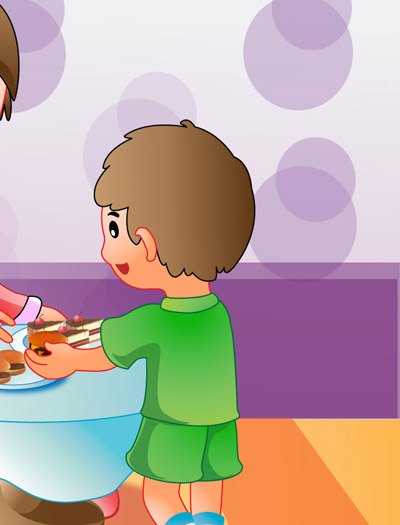 meï cho quaø baùnh
chia em phaàn hôn
coù ñoà chôi ñeïp
cuõng nhöôøng em luoân
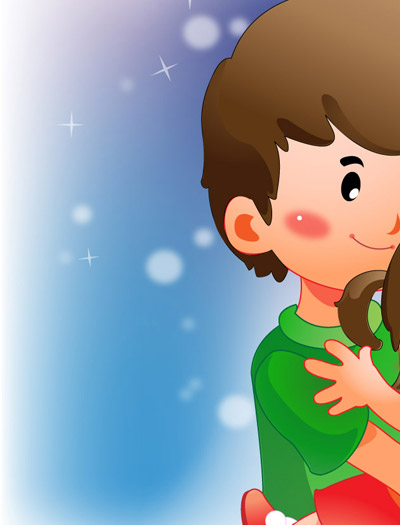 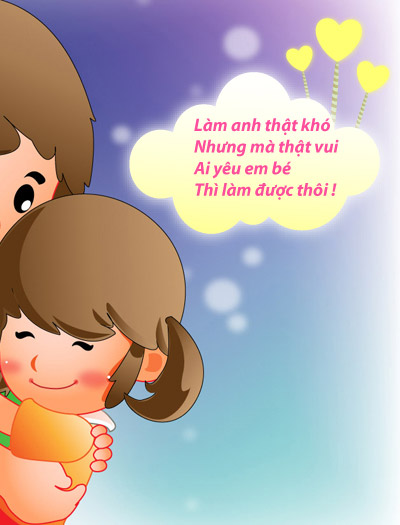 laøm anh thaät khoù
nhöng maø thaät vui
ai yeâu em beù
thì laøm ñöôïc thoâi
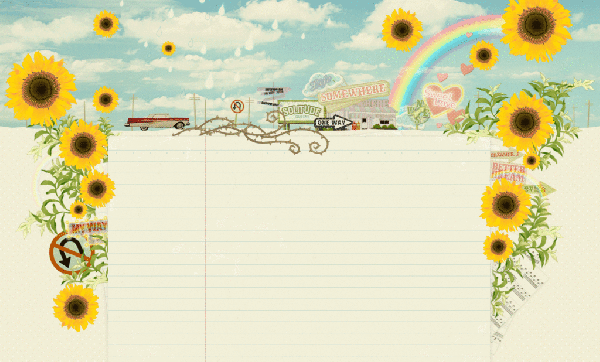 Đàm thoại
Baøi thô coù teân laø gì ?
Cuûa taùc giaû naøo?
Laøm anh khoù hay deã?
Laøm anh thì phaûi laøm sao?
Phaûi nhö theá naøo môùi laøm anh ñöôïc?
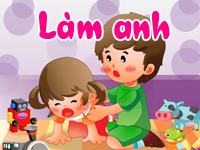 tr ở v ề
Phan Thò Thanh Nhaøn
tr ở v ề
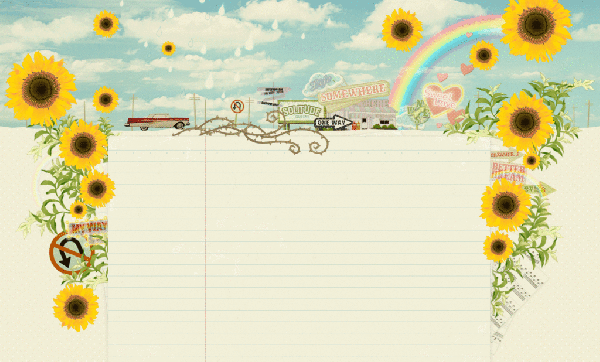 oââ hình 
kì dieäu
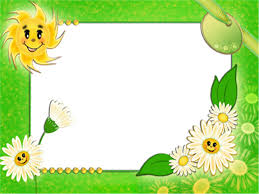 Daïy treû ñoïc thô
Toå
Nhoùm
Caù nhaân
1
2
3
5
4
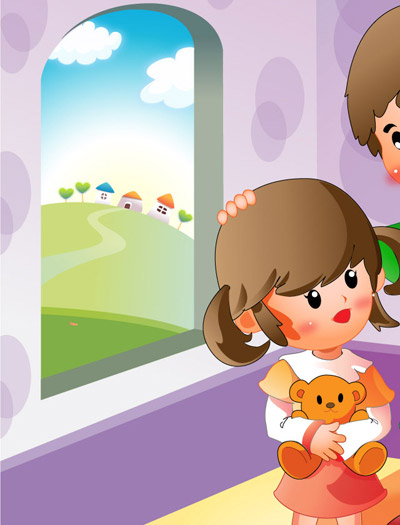 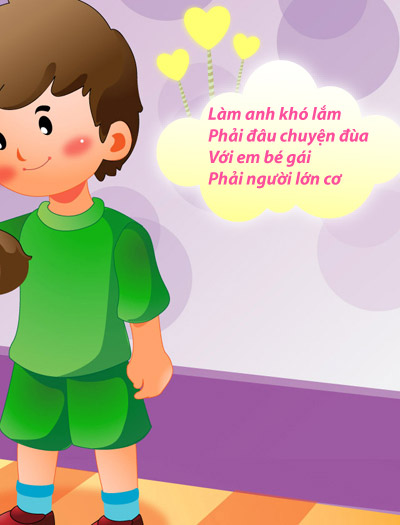 laøm anh khoù ñaáy 
phaûi ñaâu chuyeän ñuøa
vôùi em beù gaùi
phaûi ngöôøi lôùn cô
tr ở v ề
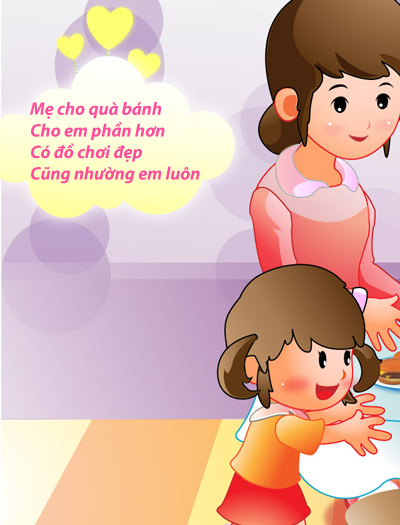 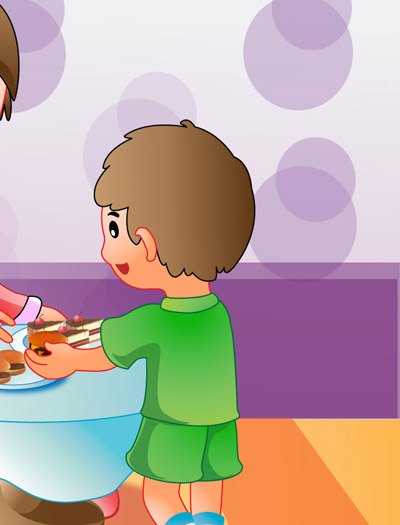 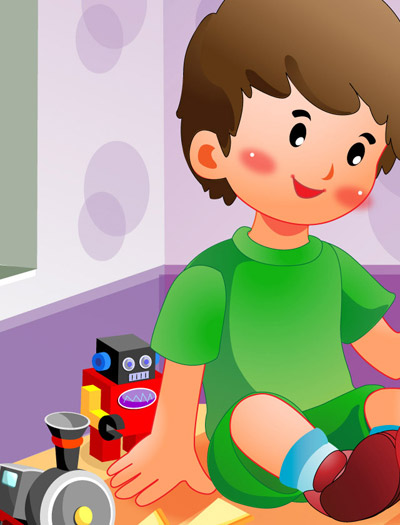 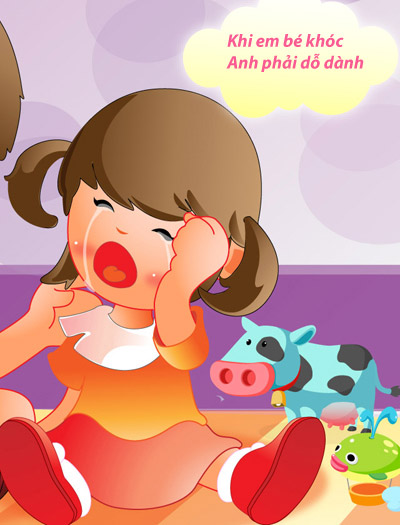 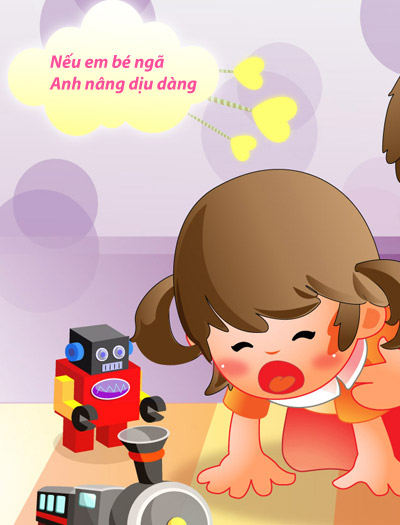 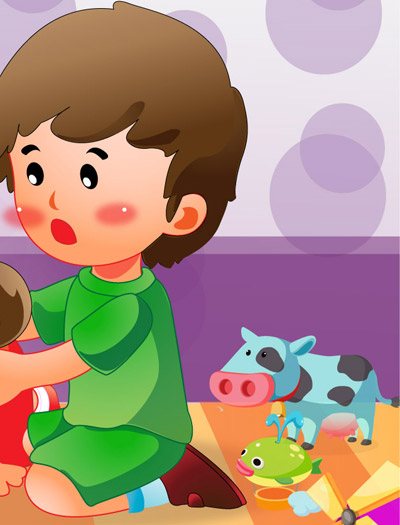 tr ở v ề
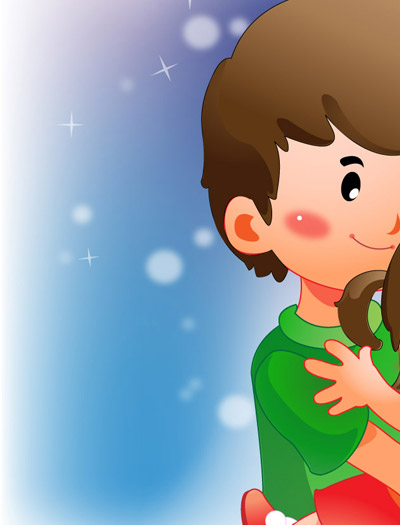 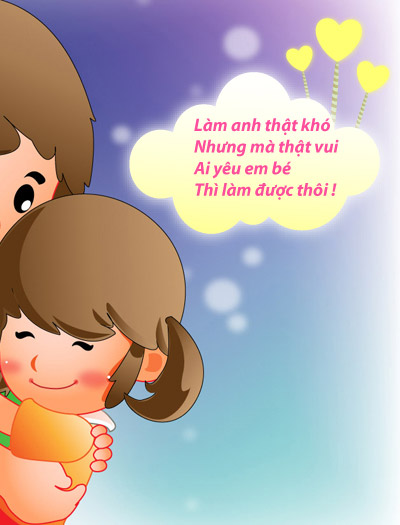 laøm anh thaät khoù
nhöng maø thaät vui
ai yeâu em beù
thì laøm ñöôïc thoâi
tr ở v ề
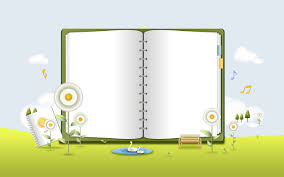 thi xem
 ai nhanh
Troø chôi :
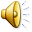 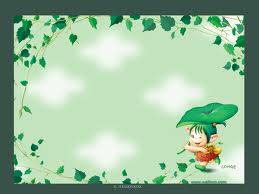 Troø chôi
Choïn haønh ñoäng ñuùng – sai
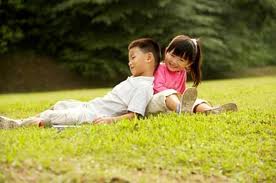 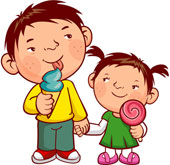 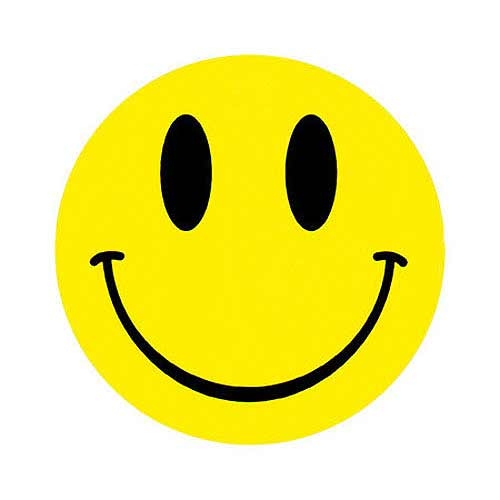 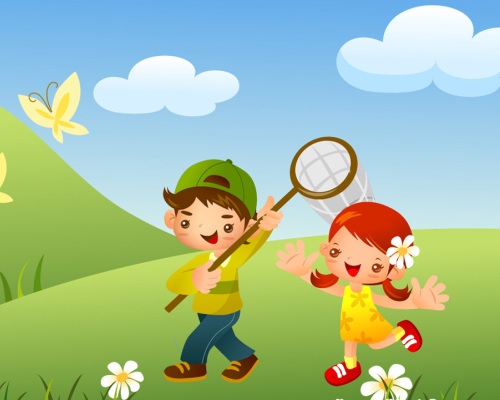 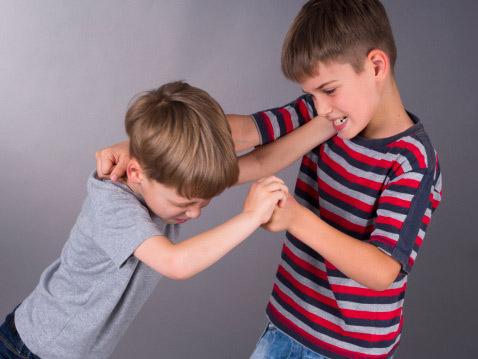 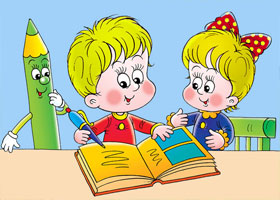 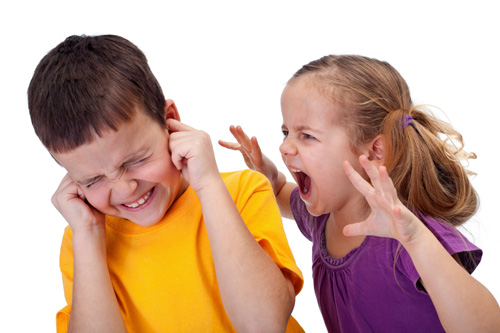 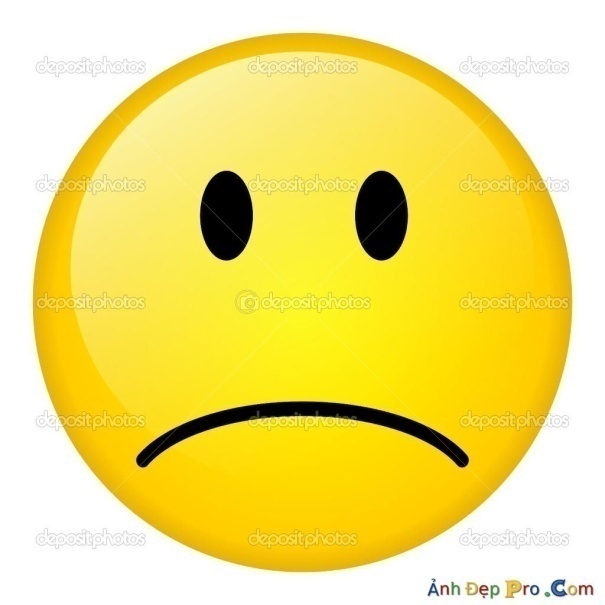 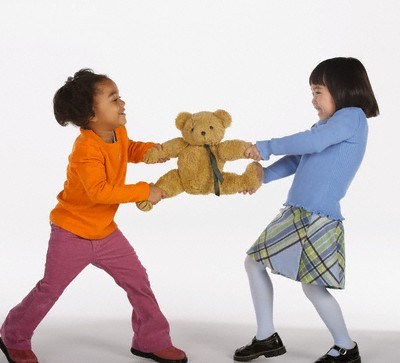 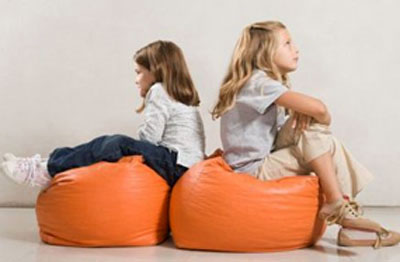